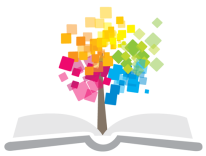 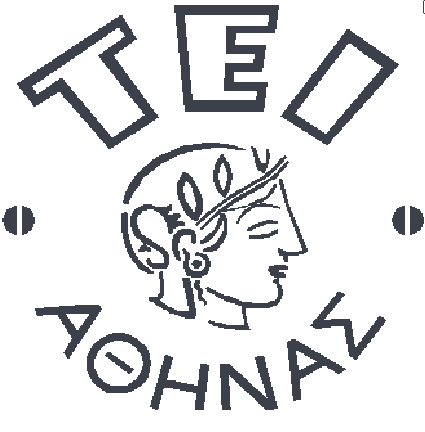 Ανοικτά Ακαδημαϊκά Μαθήματα στο ΤΕΙ Αθήνας
Δεοντολογία επαγγέλματος
Ενότητα 5: Ιατρικό απόρρητο
Ιωάννα Γκρεκ
Τμήμα Αισθητικής και Κοσμητολογίας
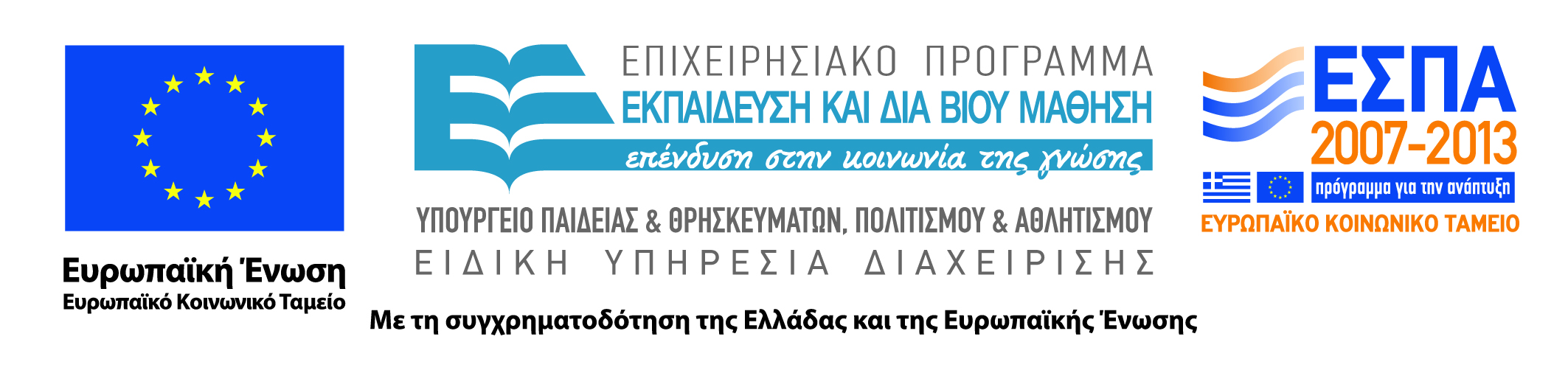 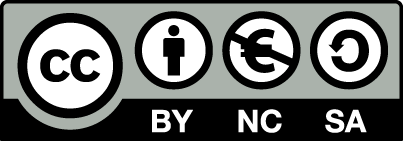 Το ιατρικό απόρρητο
Νάρκισσος
1
Ιατρικό απόρρητο
Δικαίωμα του ανθρώπου να μην κοινοποιείται ό,τι αφορά στην κατάσταση της υγείας του
Με εξαίρεση τις δια γυμνού οφθαλμού ορατές ασθένειες κάθε άλλη ασθένεια θα πρέπει να θεωρείται μη ανακοινώσιμη, άρα απόρρητη.
Απόρρητο είναι οτιδήποτε ο ασθενής θα ήθελε να χαρακτηρίσει ως απόρρητο
Ο ασθενής έχει το δικαίωμα να απαιτεί την ισόβια διαφύλαξη του ιατρικού απορρήτου
2
Ιατρικός όρκος και απόρρητο
Από την αρχαιότητα το ιατρικό απόρρητο είναι από τα πλέον σεβαστά ανθρώπινα δικαιώματα
Περιλαμβάνεται:
στον όρκο του Ιπποκράτη
στον κείμενο καθομολογήσεως του διδάκτορος της Ιατρικής Σχολής

Η τήρηση του δεν αφορά μόνο τους γιατρούς αλλά όλοι όσοι εμπλέκονται στον τομέα της Υγείας.
3
Αισθητική και απόρρητο
Όσα γίνονται αντιληπτά από τον Αισθητικό κατά τη διάρκεια της αγωγής ή όσα έχουν αποκαλυφθεί από τον πάσχοντα αποτελούν το αισθητικό απόρρητο.
Η υποχρέωση τήρησης του απορρήτου είναι ισόβια
Το ιατρικό απόρρητο έχει ενσωματωθεί στον κώδικα επαγγελματικής δεοντολογίας και λόγω του ειδικού του βάρους αποτελεί νομική έννοια
4
Αξίες απορρήτου
Στην τήρηση απορρήτου εμπεριέχονται τρεις σημαντικές αξίες
Συνεργασία στην βάση αμοιβαίας εμπιστοσύνης θεράποντος-πάσχοντος
Η διασφάλιση απαραβίαστου ιδιωτικής ζωής είναι απαράβατο δικαίωμα του ασθενή
Η τήρηση απορρήτου είναι υποχρέωση αλλά και δικαίωμα, σε ορισμένες περιπτώσεις, του θεράποντος
5
Δίκαιο και απόρρητο
Στο Ελληνικό Δίκαιο δεν καθορίζεται με ακρίβεια το ιατρικό απόρρητο.
Το 1939 θεσμοθετήθηκε η ιατρική εχεμύθεια
Ο ισχύων ποινικός κώδικας αναφέρεται ξεκάθαρα στην ανάγκη τήρησης και μη παραβίασης επαγγελματικής εχεμύθειας και απορρήτου (αρ. 137 εδ. 1-4)
6
Διαδίκτυο και αισθητικό απόρρητο
Η χρήση διαδικτύου μπορεί να δυσκολέψει την τήρηση του απορρήτου.
Απαιτείται ιδιαίτερη προσοχή για να αποφευχθεί διαρροή των δεδομένων των πασχόντων.
Μόνο ο ασθενής θα πρέπει να έχει ουσιαστικά πρόσβαση στα ηλεκτρονικά αρχεία του ιατρικού του φακέλου
Δεν επιτρέπεται η αποθήκευση προσωπικών δεδομένων, η μετάδοση σε τρίτους, η αλλαγή ή καταστροφή χωρίς την έγγραφη συναίνεση του ασθενή.
7
Παραβίαση του αισθητικού-ιατρικού απορρήτου
Για να στοιχειοθετηθεί το αδίκημα της παραβίασης του απορρήτου θα πρέπει να συντρέχουν οι παρακάτω προϋποθέσεις:
Έγκληση (μήνυση από τον θιγόμενο)
Δόλος
Κοινολόγηση απορρήτων σε στενό ή ευρύ κύκλο προσώπων
8
Τέλος Ενότητας
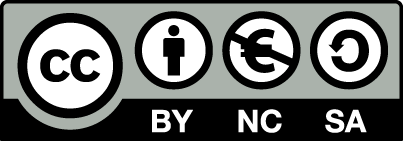 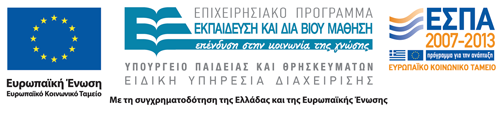 Σημειώματα
Σημείωμα Αναφοράς
Copyright Τεχνολογικό Εκπαιδευτικό Ίδρυμα Αθήνας, Ιωάννα Γκρεκ 2014. Ιωάννα Γκρεκ. «Δεοντολογία επαγγέλματος. Ενότητα 5: Ιατρικό απόρρητο». Έκδοση: 1.0. Αθήνα 2014. Διαθέσιμο από τη δικτυακή διεύθυνση: ocp.teiath.gr.
Σημείωμα Αδειοδότησης
Το παρόν υλικό διατίθεται με τους όρους της άδειας χρήσης Creative Commons Αναφορά, Μη Εμπορική Χρήση Παρόμοια Διανομή 4.0 [1] ή μεταγενέστερη, Διεθνής Έκδοση.   Εξαιρούνται τα αυτοτελή έργα τρίτων π.χ. φωτογραφίες, διαγράμματα κ.λ.π., τα οποία εμπεριέχονται σε αυτό. Οι όροι χρήσης των έργων τρίτων επεξηγούνται στη διαφάνεια  «Επεξήγηση όρων χρήσης έργων τρίτων». 
Τα έργα για τα οποία έχει ζητηθεί άδεια  αναφέρονται στο «Σημείωμα  Χρήσης Έργων Τρίτων».
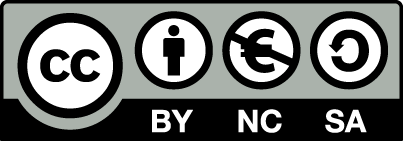 [1] http://creativecommons.org/licenses/by-nc-sa/4.0/ 
Ως Μη Εμπορική ορίζεται η χρήση:
που δεν περιλαμβάνει άμεσο ή έμμεσο οικονομικό όφελος από την χρήση του έργου, για το διανομέα του έργου και αδειοδόχο
που δεν περιλαμβάνει οικονομική συναλλαγή ως προϋπόθεση για τη χρήση ή πρόσβαση στο έργο
που δεν προσπορίζει στο διανομέα του έργου και αδειοδόχο έμμεσο οικονομικό όφελος (π.χ. διαφημίσεις) από την προβολή του έργου σε διαδικτυακό τόπο
Ο δικαιούχος μπορεί να παρέχει στον αδειοδόχο ξεχωριστή άδεια να χρησιμοποιεί το έργο για εμπορική χρήση, εφόσον αυτό του ζητηθεί.
Επεξήγηση όρων χρήσης έργων τρίτων
Δεν επιτρέπεται η επαναχρησιμοποίηση του έργου, παρά μόνο εάν ζητηθεί εκ νέου άδεια από το δημιουργό.
©
διαθέσιμο με άδεια CC-BY
Επιτρέπεται η επαναχρησιμοποίηση του έργου και η δημιουργία παραγώγων αυτού με απλή αναφορά του δημιουργού.
διαθέσιμο με άδεια CC-BY-SA
Επιτρέπεται η επαναχρησιμοποίηση του έργου με αναφορά του δημιουργού, και διάθεση του έργου ή του παράγωγου αυτού με την ίδια άδεια.
διαθέσιμο με άδεια CC-BY-ND
Επιτρέπεται η επαναχρησιμοποίηση του έργου με αναφορά του δημιουργού. 
Δεν επιτρέπεται η δημιουργία παραγώγων του έργου.
διαθέσιμο με άδεια CC-BY-NC
Επιτρέπεται η επαναχρησιμοποίηση του έργου με αναφορά του δημιουργού. 
Δεν επιτρέπεται η εμπορική χρήση του έργου.
Επιτρέπεται η επαναχρησιμοποίηση του έργου με αναφορά του δημιουργού
και διάθεση του έργου ή του παράγωγου αυτού με την ίδια άδεια.
Δεν επιτρέπεται η εμπορική χρήση του έργου.
διαθέσιμο με άδεια CC-BY-NC-SA
διαθέσιμο με άδεια CC-BY-NC-ND
Επιτρέπεται η επαναχρησιμοποίηση του έργου με αναφορά του δημιουργού.
Δεν επιτρέπεται η εμπορική χρήση του έργου και η δημιουργία παραγώγων του.
διαθέσιμο με άδεια 
CC0 Public Domain
Επιτρέπεται η επαναχρησιμοποίηση του έργου, η δημιουργία παραγώγων αυτού και η εμπορική του χρήση, χωρίς αναφορά του δημιουργού.
Επιτρέπεται η επαναχρησιμοποίηση του έργου, η δημιουργία παραγώγων αυτού και η εμπορική του χρήση, χωρίς αναφορά του δημιουργού.
διαθέσιμο ως κοινό κτήμα
χωρίς σήμανση
Συνήθως δεν επιτρέπεται η επαναχρησιμοποίηση του έργου.
13
Διατήρηση Σημειωμάτων
Οποιαδήποτε αναπαραγωγή ή διασκευή του υλικού θα πρέπει να συμπεριλαμβάνει:
το Σημείωμα Αναφοράς
το Σημείωμα Αδειοδότησης
τη δήλωση Διατήρησης Σημειωμάτων
το Σημείωμα Χρήσης Έργων Τρίτων (εφόσον υπάρχει)
μαζί με τους συνοδευόμενους υπερσυνδέσμους.
Χρηματοδότηση
Το παρόν εκπαιδευτικό υλικό έχει αναπτυχθεί στo πλαίσιo του εκπαιδευτικού έργου του διδάσκοντα.
Το έργο «Ανοικτά Ακαδημαϊκά Μαθήματα στο ΤΕΙ Αθήνας» έχει χρηματοδοτήσει μόνο την αναδιαμόρφωση του εκπαιδευτικού υλικού. 
Το έργο υλοποιείται στο πλαίσιο του Επιχειρησιακού Προγράμματος «Εκπαίδευση και Δια Βίου Μάθηση» και συγχρηματοδοτείται από την Ευρωπαϊκή Ένωση (Ευρωπαϊκό Κοινωνικό Ταμείο) και από εθνικούς πόρους.
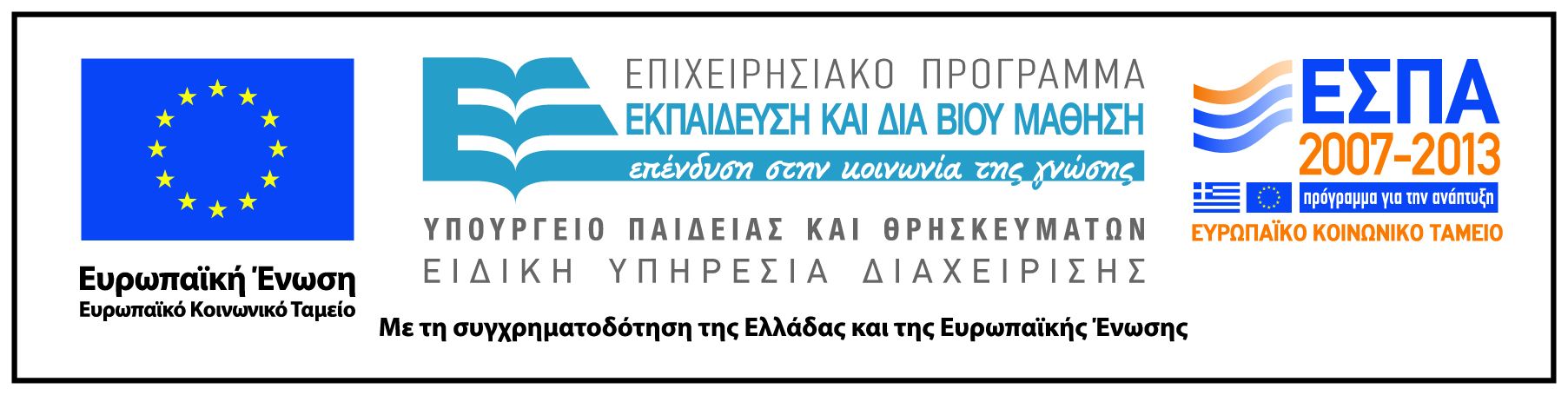